What is a Literature Evangelist?
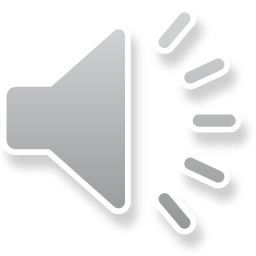 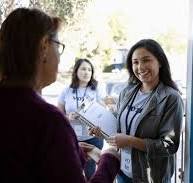 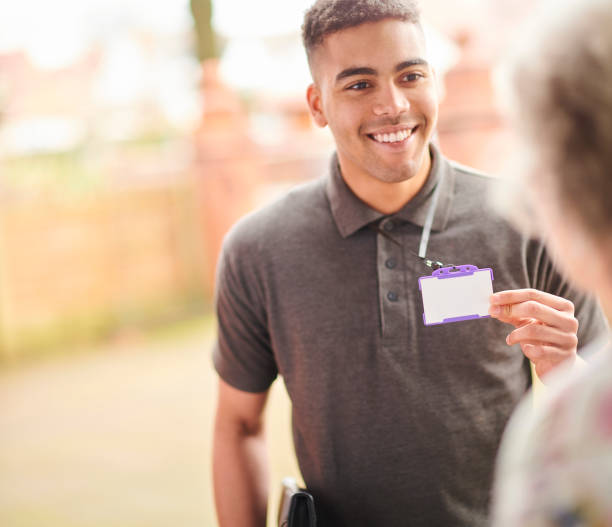 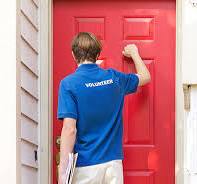 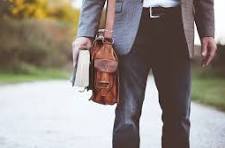 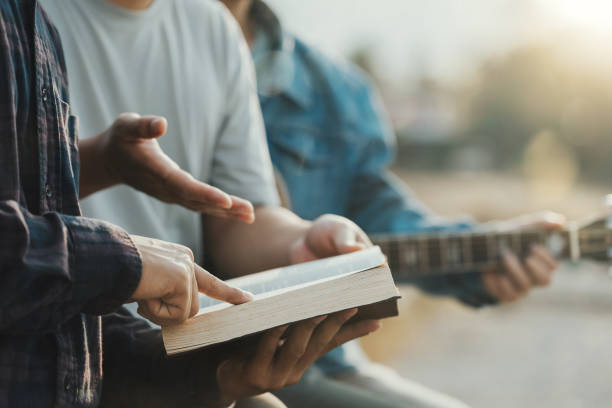 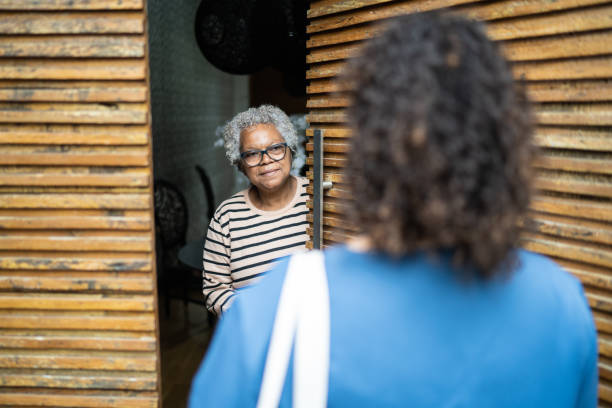 What is a Literature Evangelist?
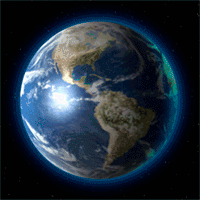 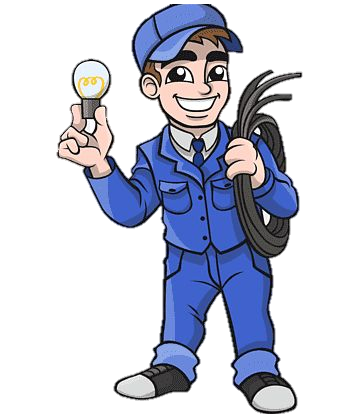 An electrician bringing light to all the world!
What is a Literature Evangelist?
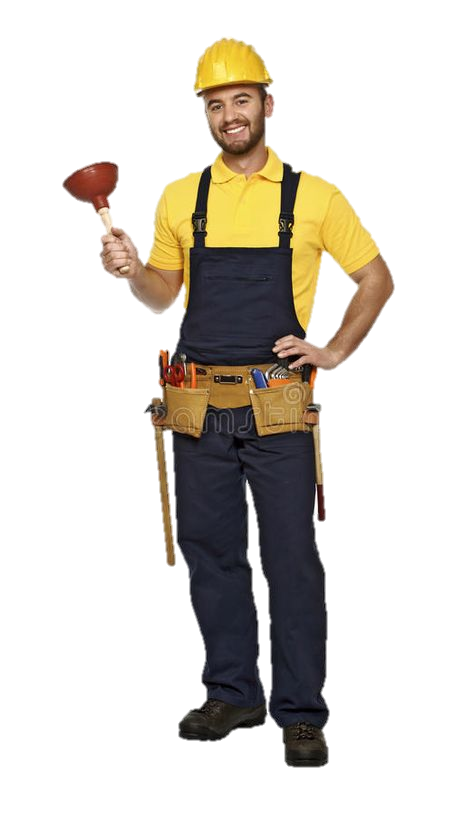 A plumber piping in the water of life to a dying world!
What is a Literature Evangelist?
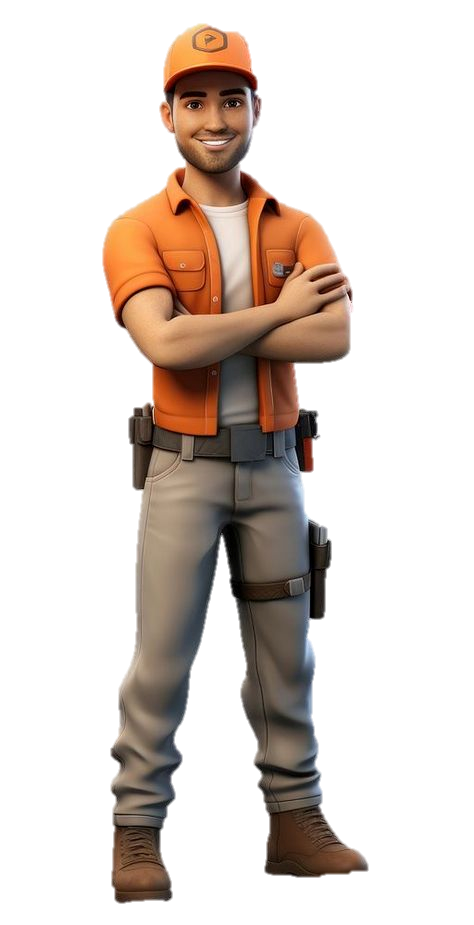 A construction worker helping others build Christian character!
What is a Literature Evangelist?
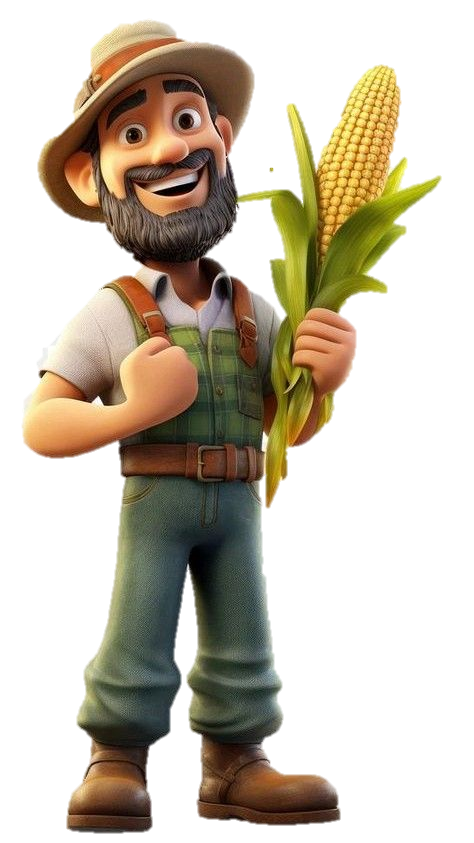 A farmer planting seed in hearts  to be harvested at the second coming!
What is a Literature Evangelist?
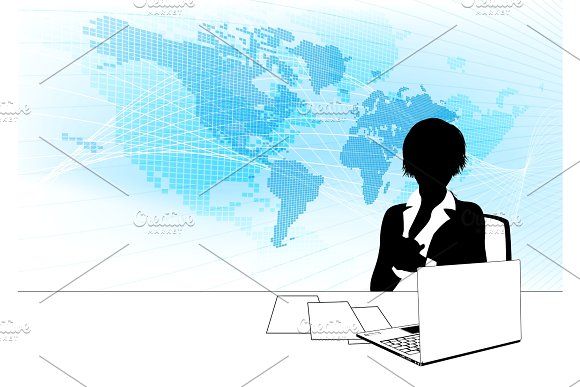 An anchorperson reporting the Good News of the resurrection!
What is a Literature Evangelist?
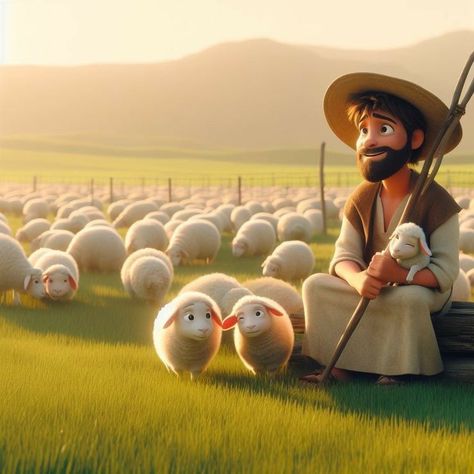 A shepherd feeding the flock and saving the strays!
What is a Literature Evangelist?
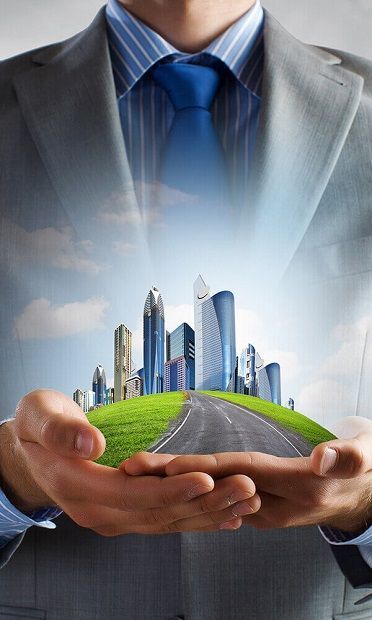 A real estate agent selling mansions on streets of gold!
What is a Literature Evangelist?
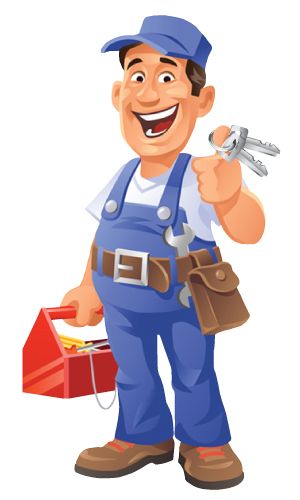 A locksmith unlocking the mystery of the gospel, opening the hearts and minds of unbelievers, and unshackling slaves of sin.
What is a Literature Evangelist?
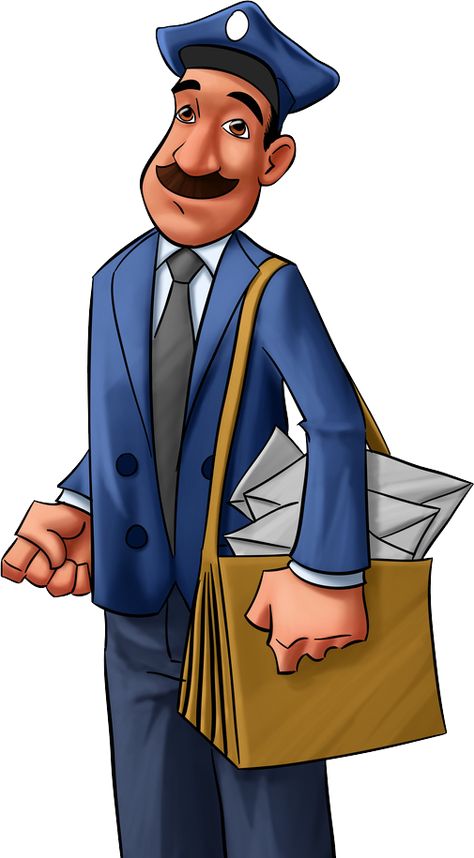 A mailman delivering an invitation to the wedding supper of the Lamb!
What is a Literature Evangelist?
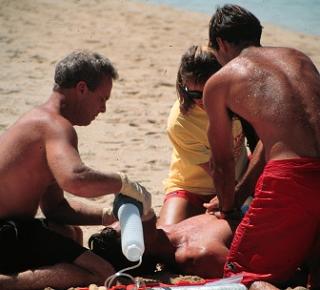 A lifeguard rescuing and resuscitating those drowning in depression & despair!
What is a Literature Evangelist?
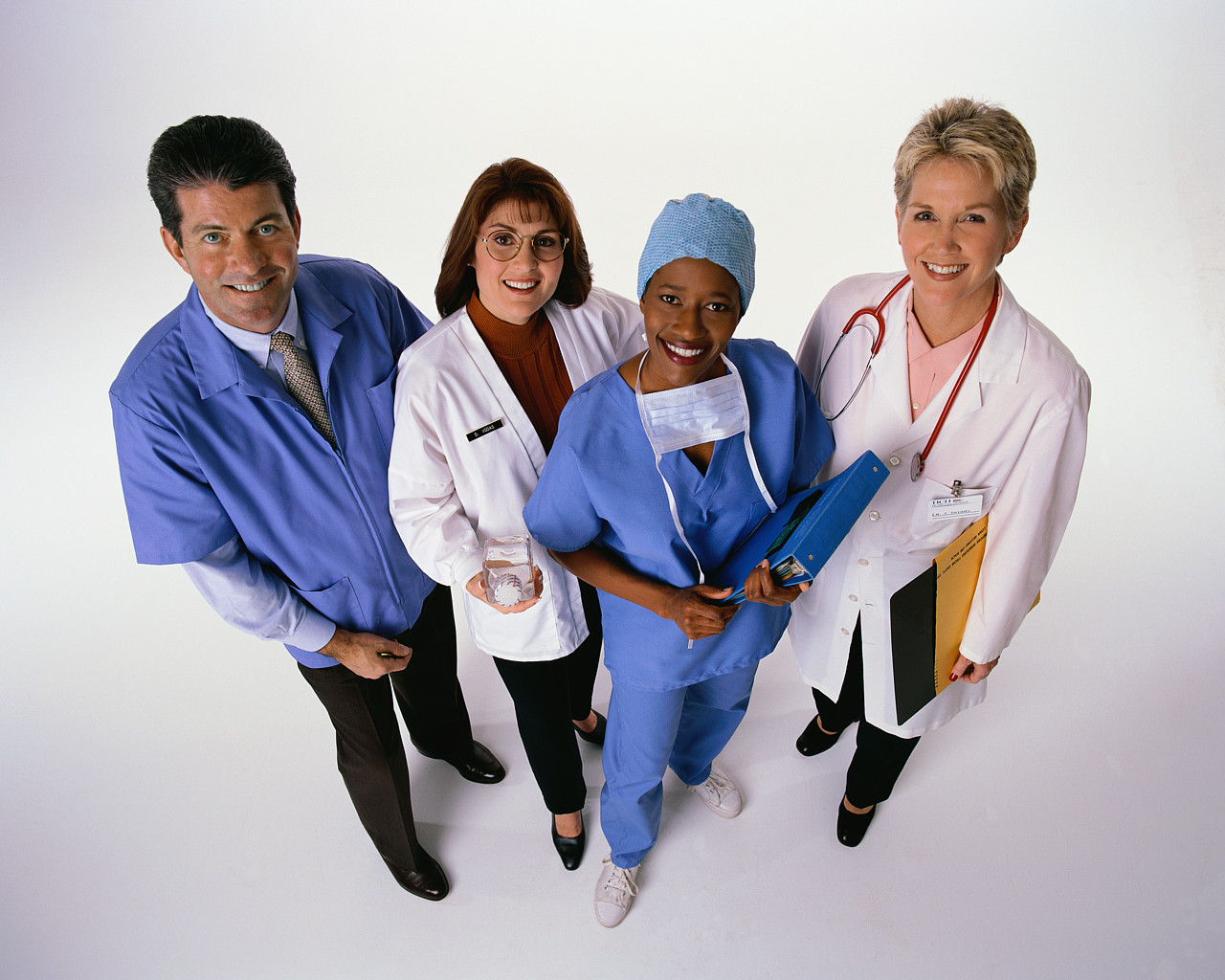 A medical missionary leading people to health reform!
What is a Literature Evangelist?
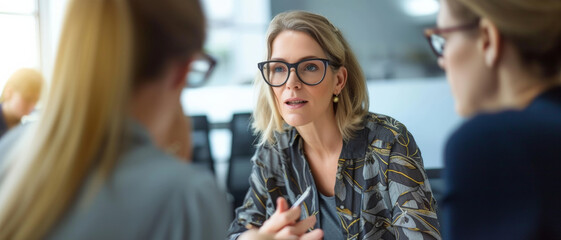 A counselor bringing therapy for ruptured relationships!
What is a Literature Evangelist?
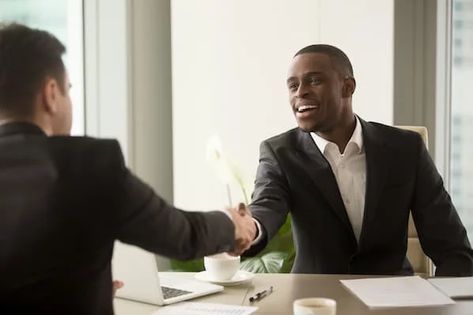 An ambassador representing the King of kings and Lord of Lords!
What is a Literature Evangelist?
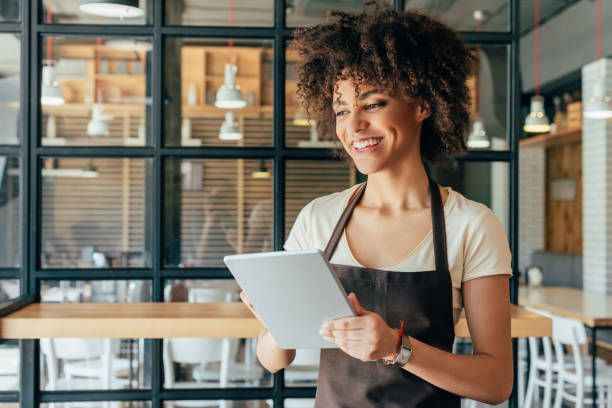 A waitress serving the bread of life!
What is a Literature Evangelist?
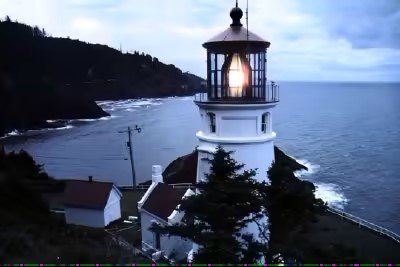 A lighthouse attendant helping people navigate  the storms of life!
What is a Literature Evangelist?
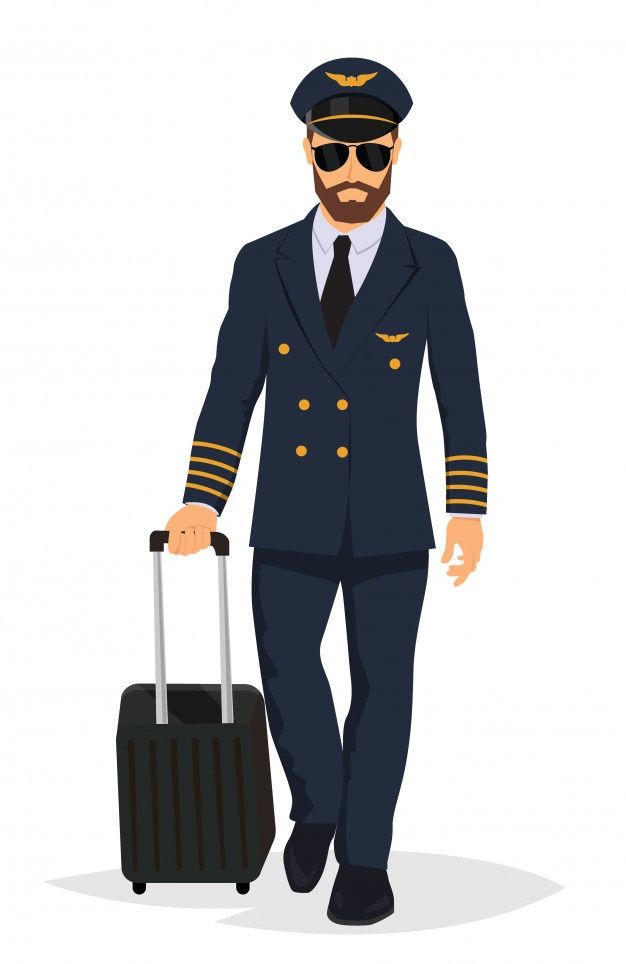 A pilot helping others to fly above the turbulence of life!
What is a Literature Evangelist?
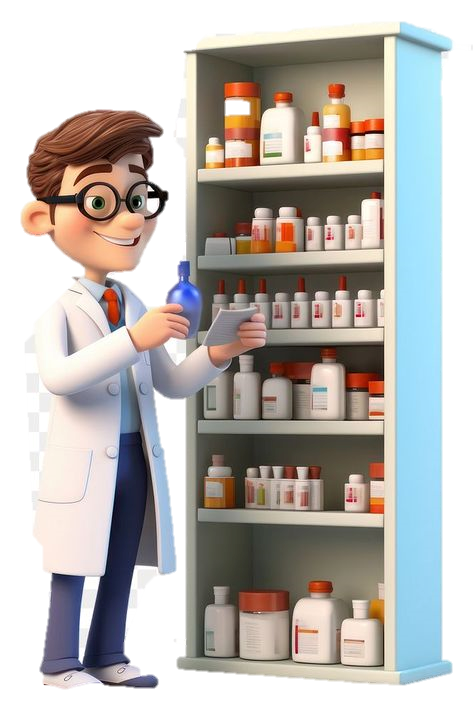 A pharmacist bringing the balm of Gilead to the sin-sick soul!
What is a Literature Evangelist?
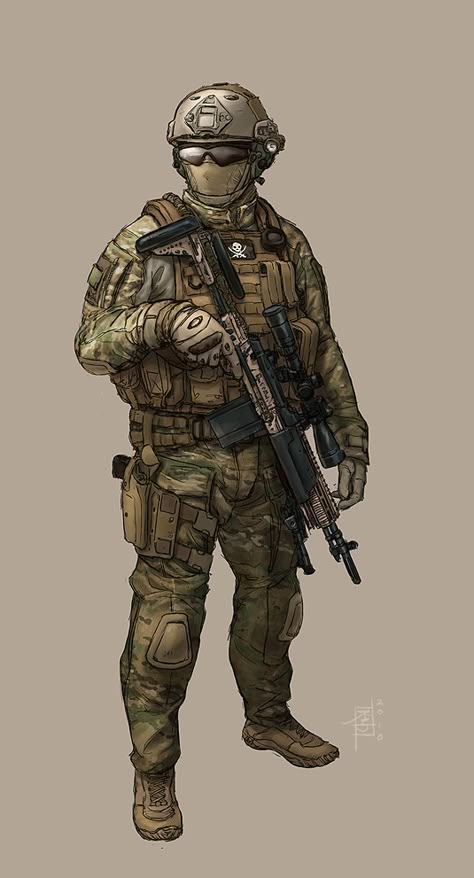 A soldier marching in the Lord’s Army!
What is a Literature Evangelist?
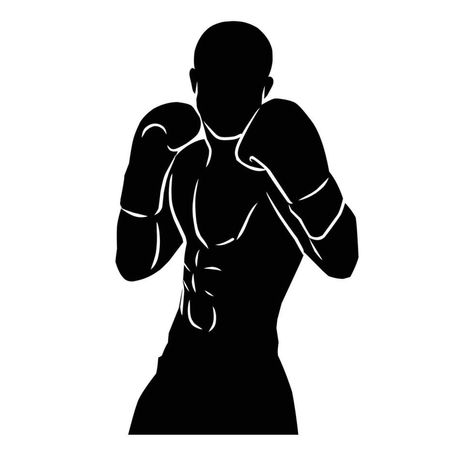 A boxer fighting the good fight of faith!
What is a Literature Evangelist?
A wrestler pinning down principalities and powers!
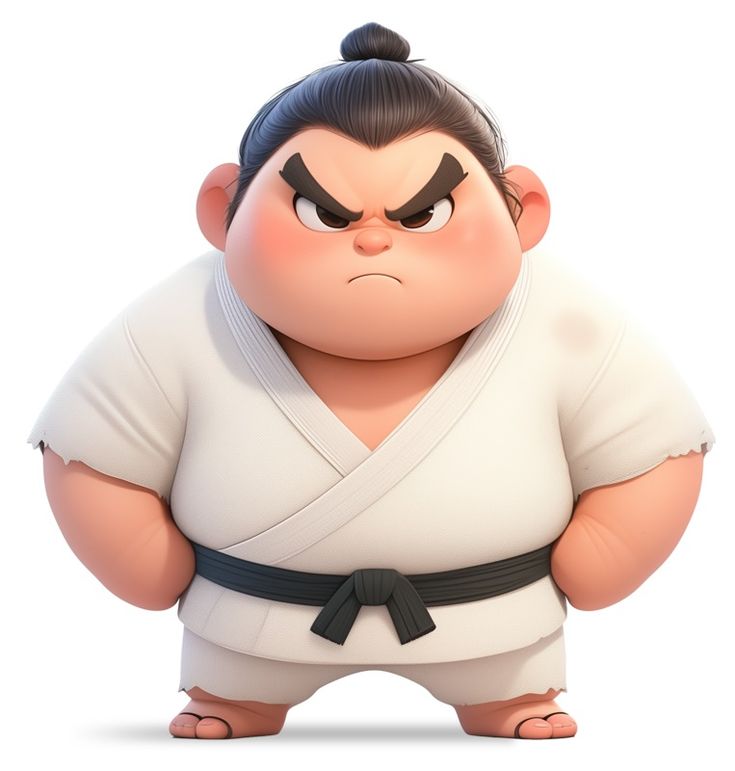 What is a Literature Evangelist?
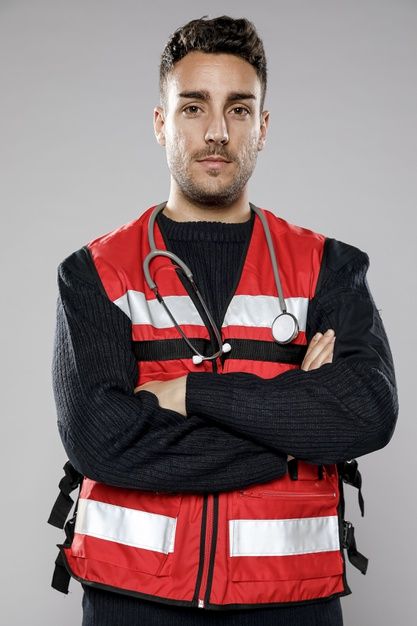 A paramedic rescuing souls that have been wounded  by Satan’s attacks!
What is a Literature Evangelist?
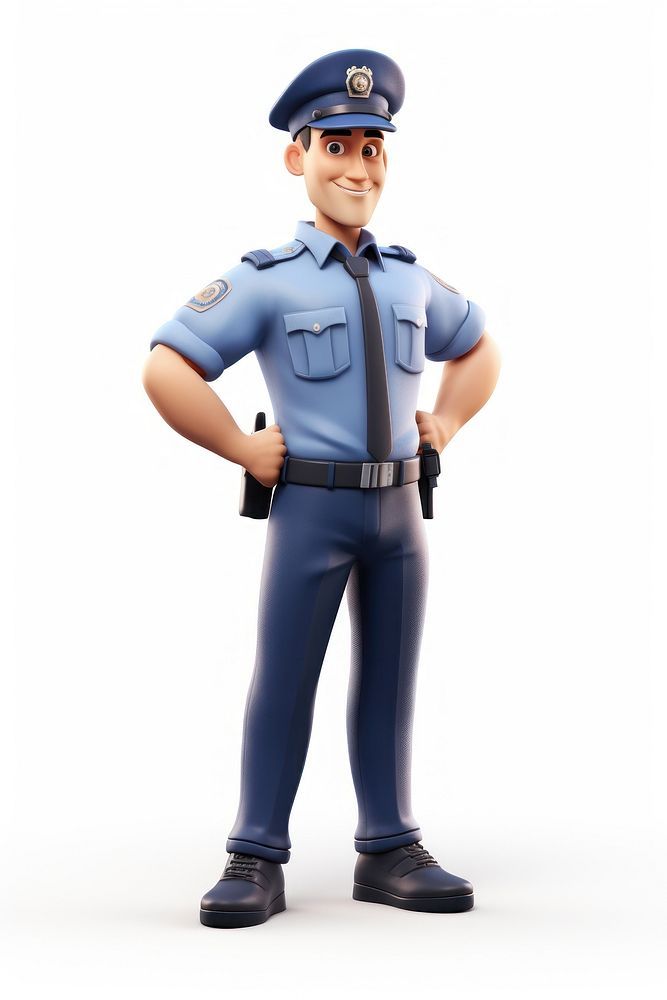 A policeman arresting the attention of those speeding on the highway to hell!
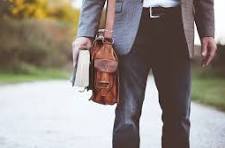 1
So send I you- by grace made strong to triumphO’er hosts of hell, o’er darkness, death, and sin,My name to bear, and in that name to conquer-So send I you, My victory to win.
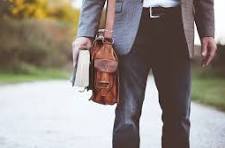 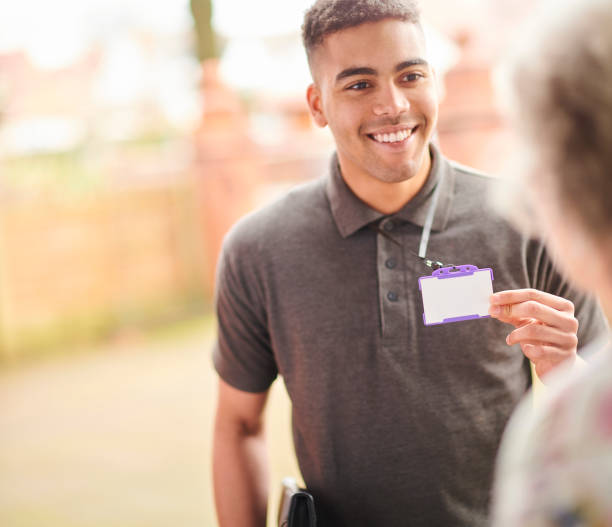 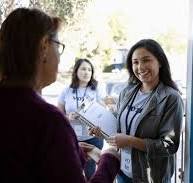 As the Father hath sent Me, so send I You.”
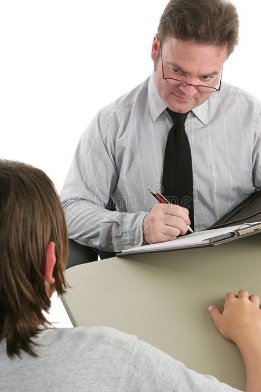 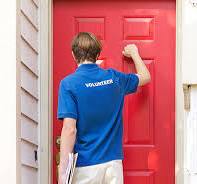 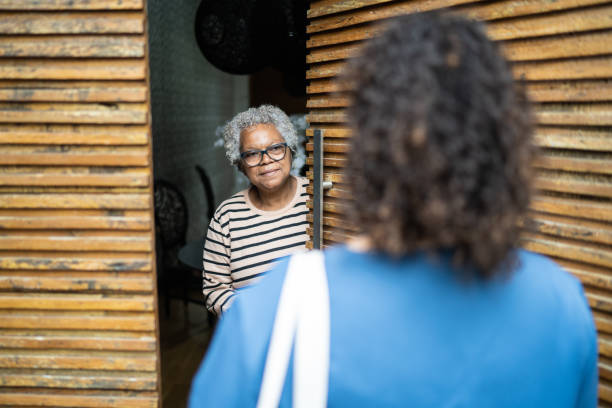 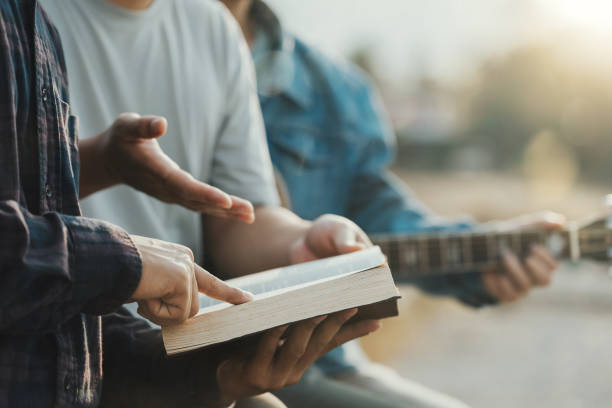 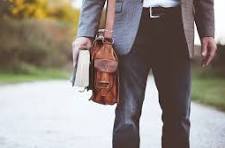 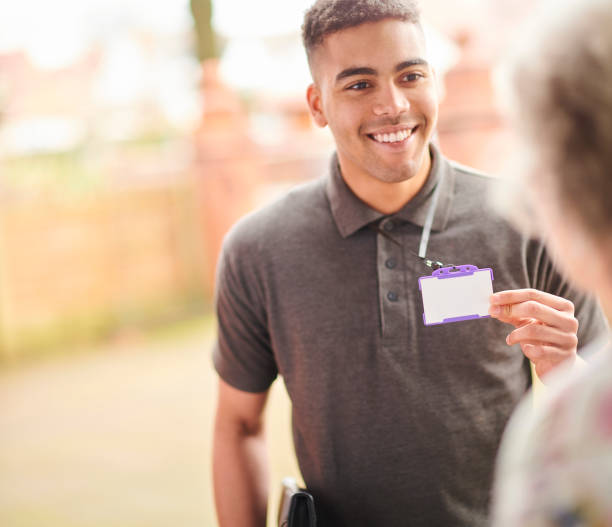 To find out how you can become involved in literature evangelism, contact the publishing representative of your local church.
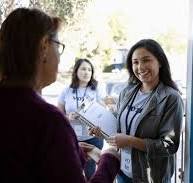 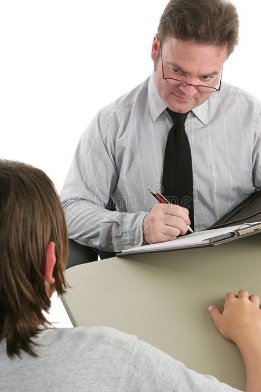 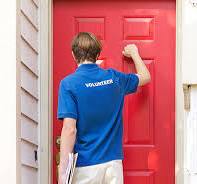 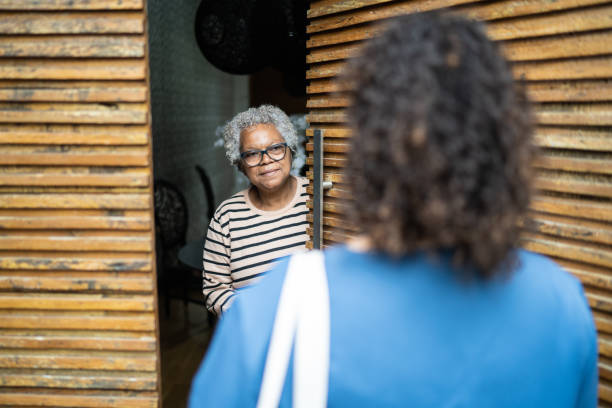 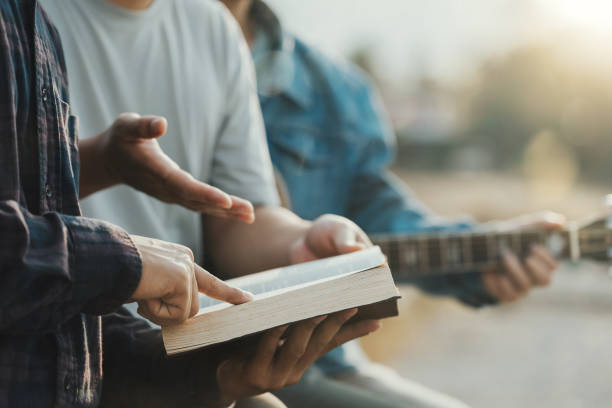